用于微结构气体探测器的高密度ASIC芯片：现状与未来
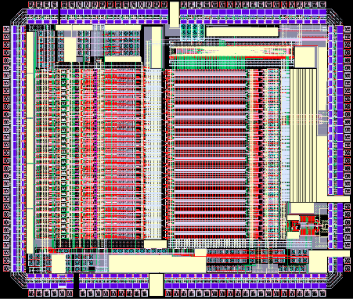 邓  智
清华大学工程物理系
第六届全国微结构气体探测器会议
中国科学院大学雁栖湖校区﹒ 2016/11/11
纲要
概述
MPGD的信号特征
MPGD读出的关键技术
MPGD的读出ASIC芯片
基于传统的幅度和时间测量读出方式
基于波形采样的读出方式：SCA、ADC
小结和展望
2016/11/11
第六届全国微结构气体探测器会议
2
概述
微结构气体探测器：~20周岁
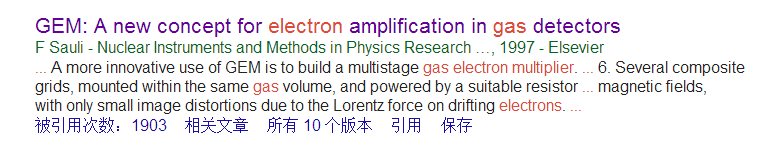 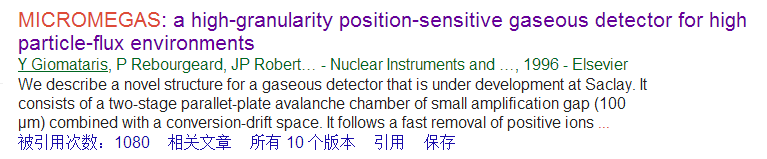 2016/11/11
第六届全国微结构气体探测器会议
3
MPGD的信号特征
高密度读出电子学
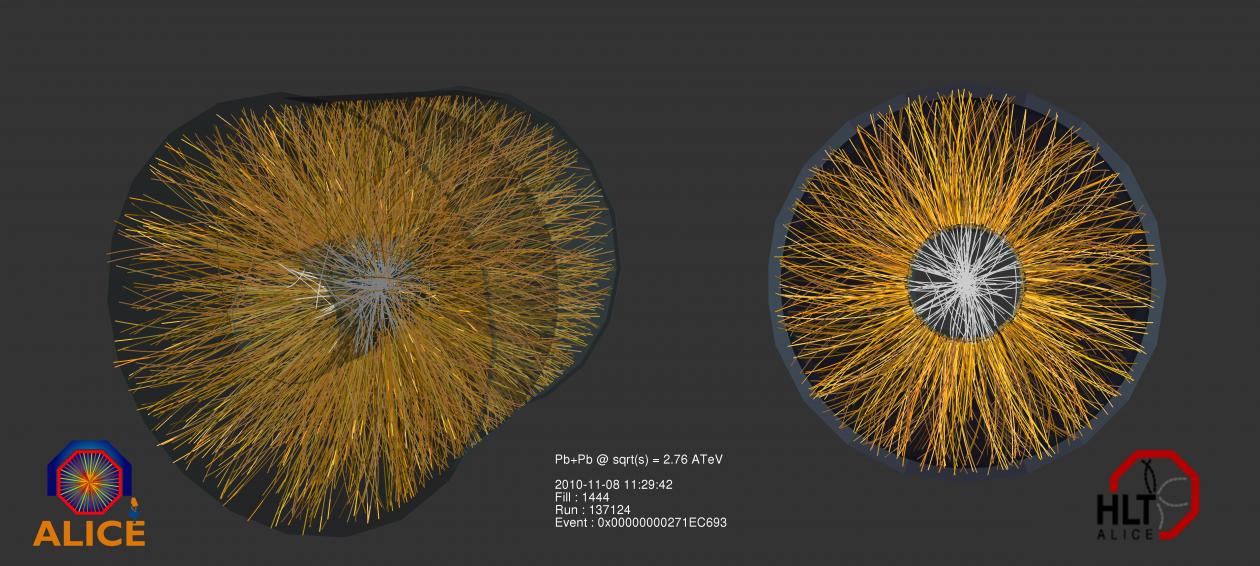 2016/11/11
第六届全国微结构气体探测器会议
4
MPGD的信号特征
0.1-1 ns的时间分辨
位置、dE/dx和能量分辨
2016/11/11
第六届全国微结构气体探测器会议
5
MPGD读出的关键技术
在实际应用中要实现MPGD的读出，必须解决以下两个关键技术问题：
高密度：读出ASIC芯片
大规模：可扩展的数据采集系统
在解决上述技术问题的同时，还要控制读出电子学的成本
2016/11/11
第六届全国微结构气体探测器会议
6
MPGD的读出ASIC芯片
ASIC是“必须”的吗 ？
在计数率不高的情况下，采用位置编码读出的方式：电阻网络、延迟线、楔形条…这些方式需要的电子学通道比较少，但采用单独读出可以获得更好的信噪比
在计数率比较高的情况下，采用微条和阵列读出，必须采用高密度的读出ASIC芯片
2016/11/11
第六届全国微结构气体探测器会议
7
MPGD的读出ASIC芯片
基于传统的幅度和时间测量的读出方式
峰检测/保持
ADC
慢成形
前放
快成形
甄别
TDC
2016/11/11
第六届全国微结构气体探测器会议
8
典型实例：VMM、n-xyter、VATA
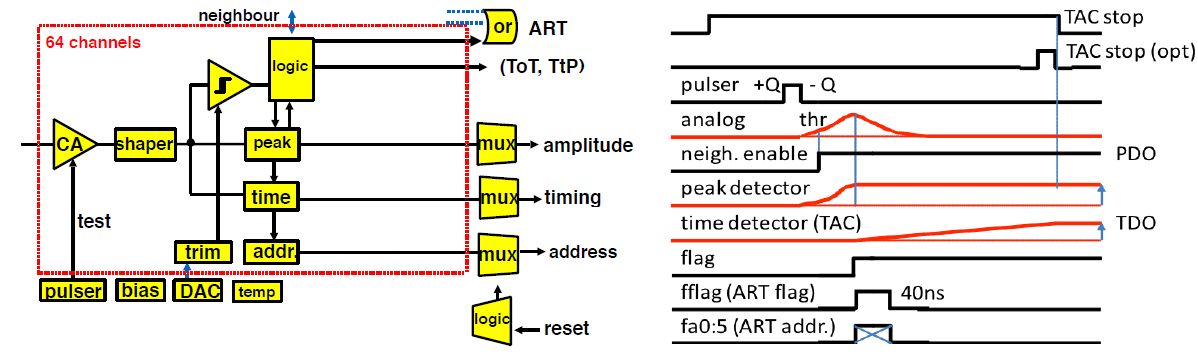 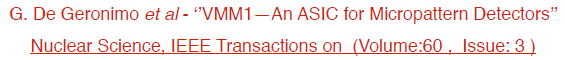 George Iakovidis’s talk @ MPGD 2015
2016/11/11
第六届全国微结构气体探测器会议
9
VMM1性能
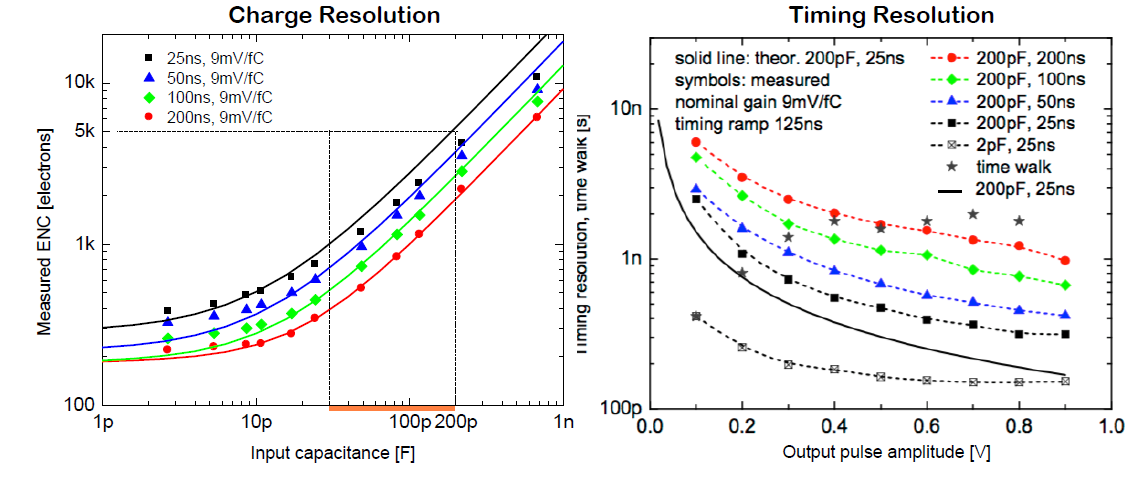 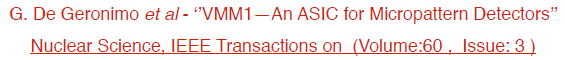 2016/11/11
第六届全国微结构气体探测器会议
10
VMM1实际应用：Micromegas读出
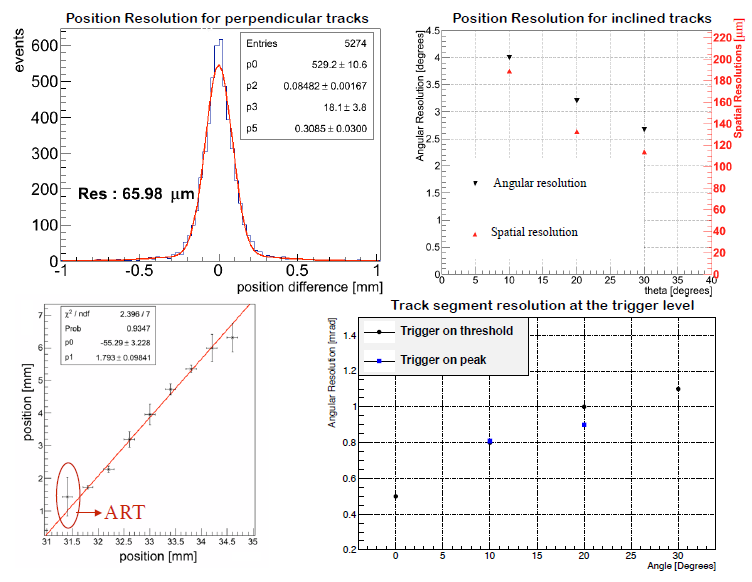 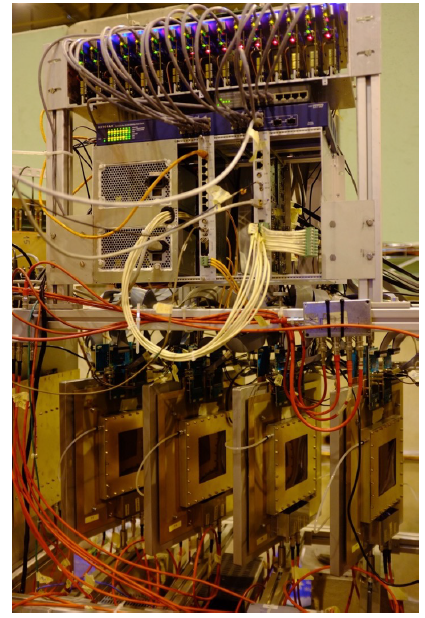 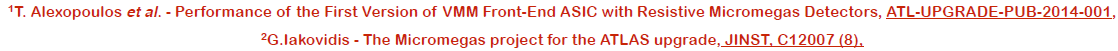 2016/11/11
第六届全国微结构气体探测器会议
11
VMM1(2012)VMM2(2014)
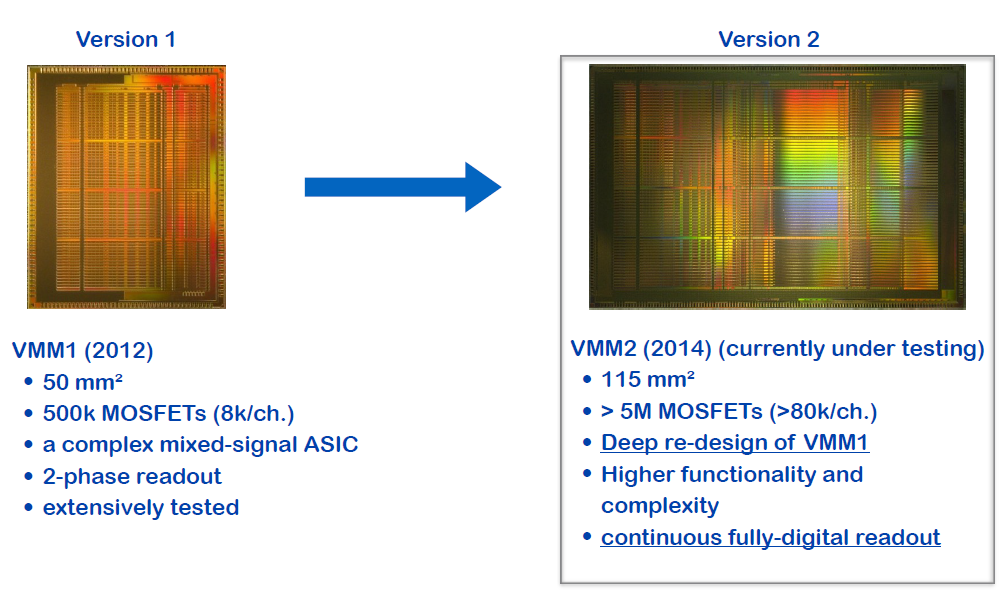 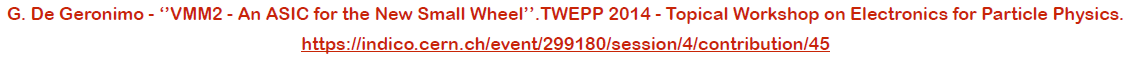 2016/11/11
第六届全国微结构气体探测器会议
12
基于波形采样的读出方式
波形采样
成形
前放
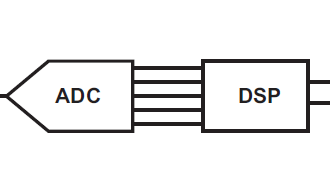 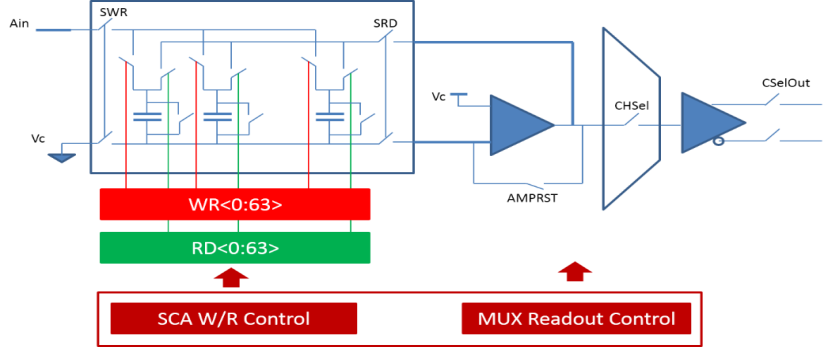 高速ADC
SCA：开关电容阵列
2016/11/11
第六届全国微结构气体探测器会议
13
SCA典型实例：APV25、AFTER（AGET）
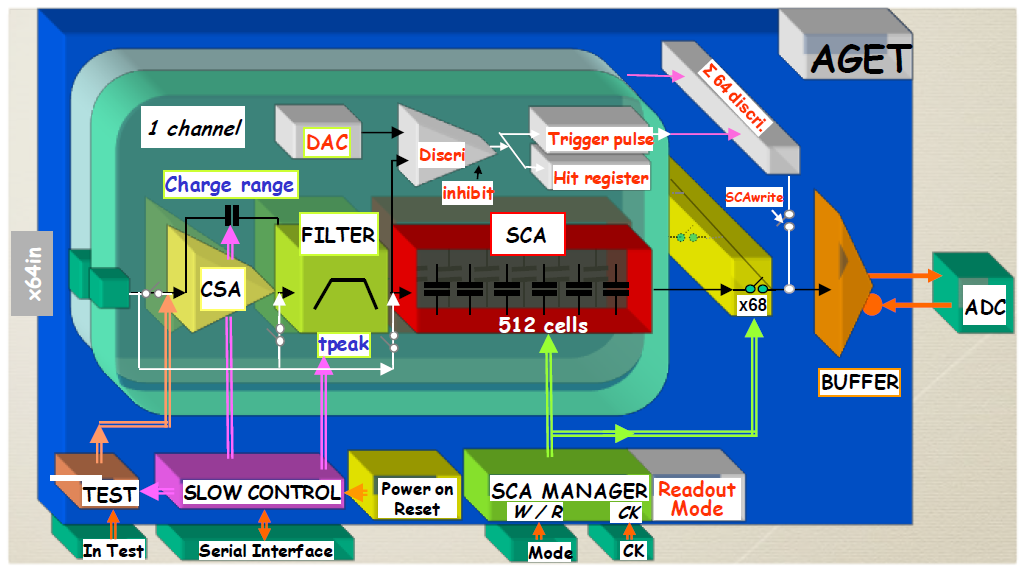 Anvar, S., et al. "AGET, the GET front-end ASIC, for the readout of the Time Projection Chambers used in nuclear physic experiments." NSS/MIC, 2011 IEEE
2016/11/11
第六届全国微结构气体探测器会议
14
AGET性能
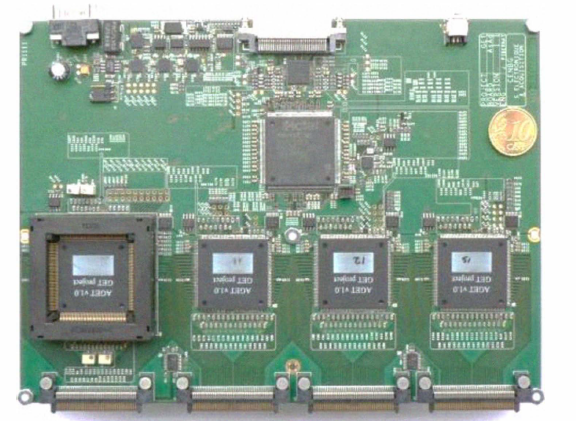 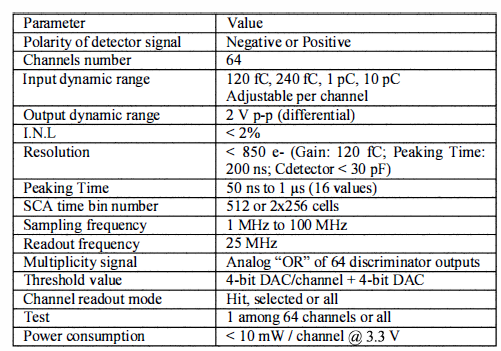 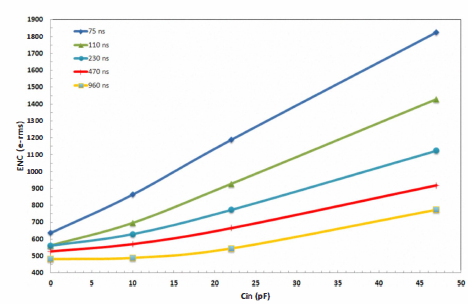 2016/11/11
第六届全国微结构气体探测器会议
15
AGET的应用
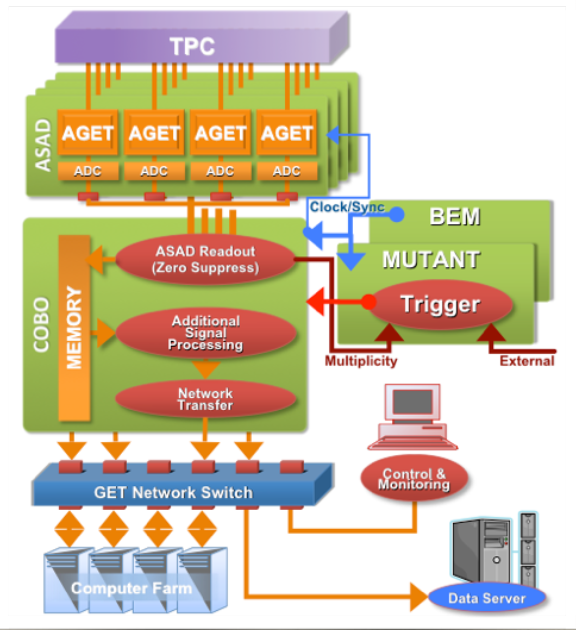 2016/11/11
第六届全国微结构气体探测器会议
16
ADC典型实例：ALTRO、SAMPA
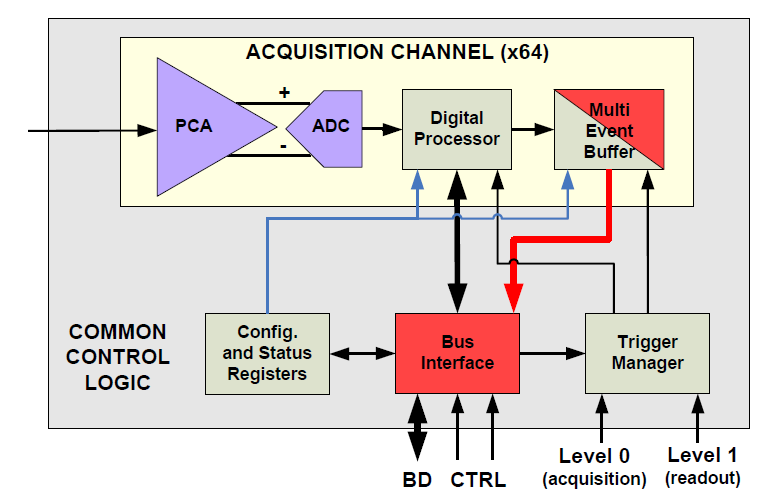 Aspell, Paul, et al. "Super-Altro 16: A front-end system on chip for DSP based readout of gaseous detectors." (NSS/MIC, 2012 IEEE.
2016/11/11
第六届全国微结构气体探测器会议
17
[Speaker Notes: 数字信号处理、功耗]
ALTRO的性能
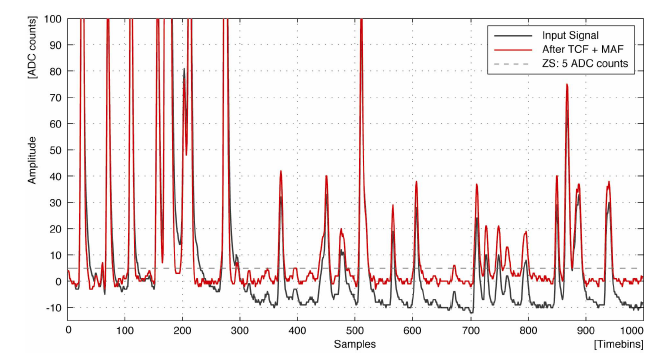 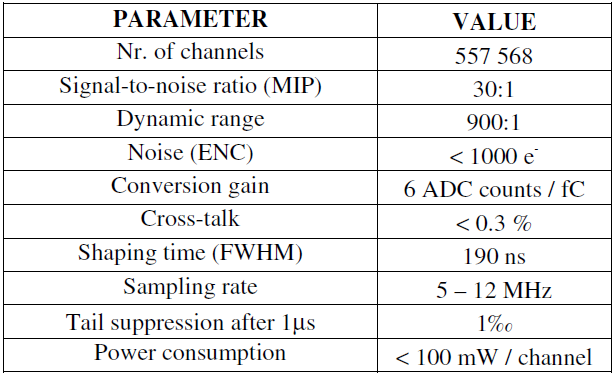 2016/11/11
第六届全国微结构气体探测器会议
18
ALTRO的应用
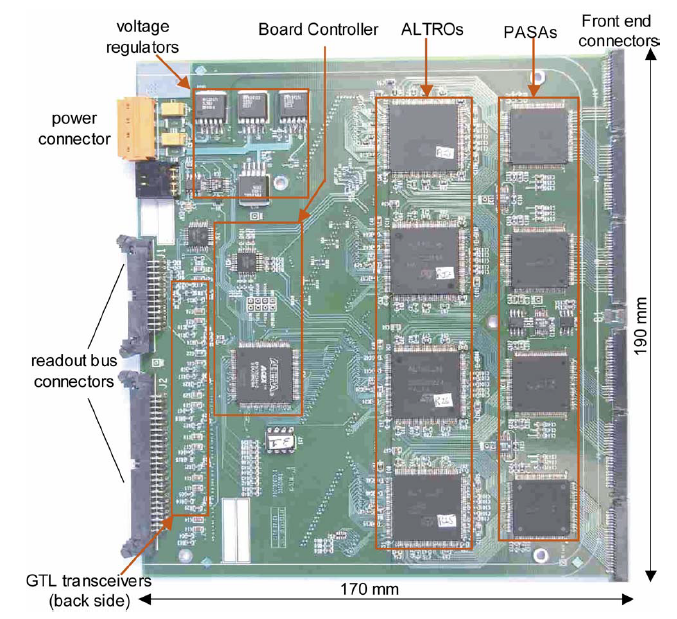 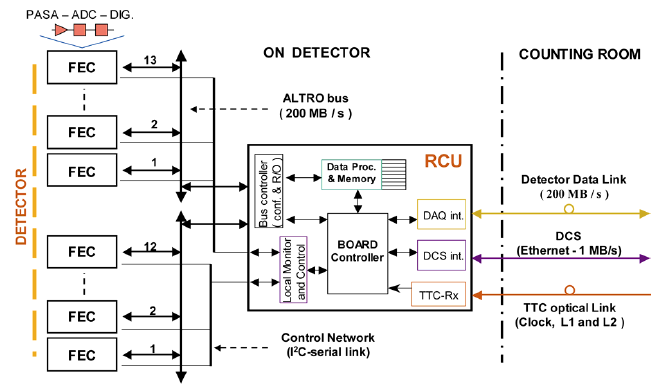 2016/11/11
第六届全国微结构气体探测器会议
19
小结与展望
高密度的读出ASIC芯片是在实际应用中充分发挥MPGD性能必不可少的关键器件：Great Electronics make Great Detectors
ASIC的性能优化与MPGD的实际应用紧密相关，没有一种万能的解决方案，目前有两大类读出ASIC芯片可能会比较“通用”：
基于传统的幅度和时间测量的读出ASIC芯片： non-TPC应用
基于波形采样的读出ASIC芯片：TPC应用
ASIC的研制过程漫长而艰巨，需要探测器和系统级电子学研发人员的通力配合
国内自主研制的ASIC任重而道远！
谢谢!
2016/11/11
第六届全国微结构气体探测器会议
20